Mathematics
Using place value with numbers within 50
Mrs Bramble and Miss Sidhu
‹#›
‹#›
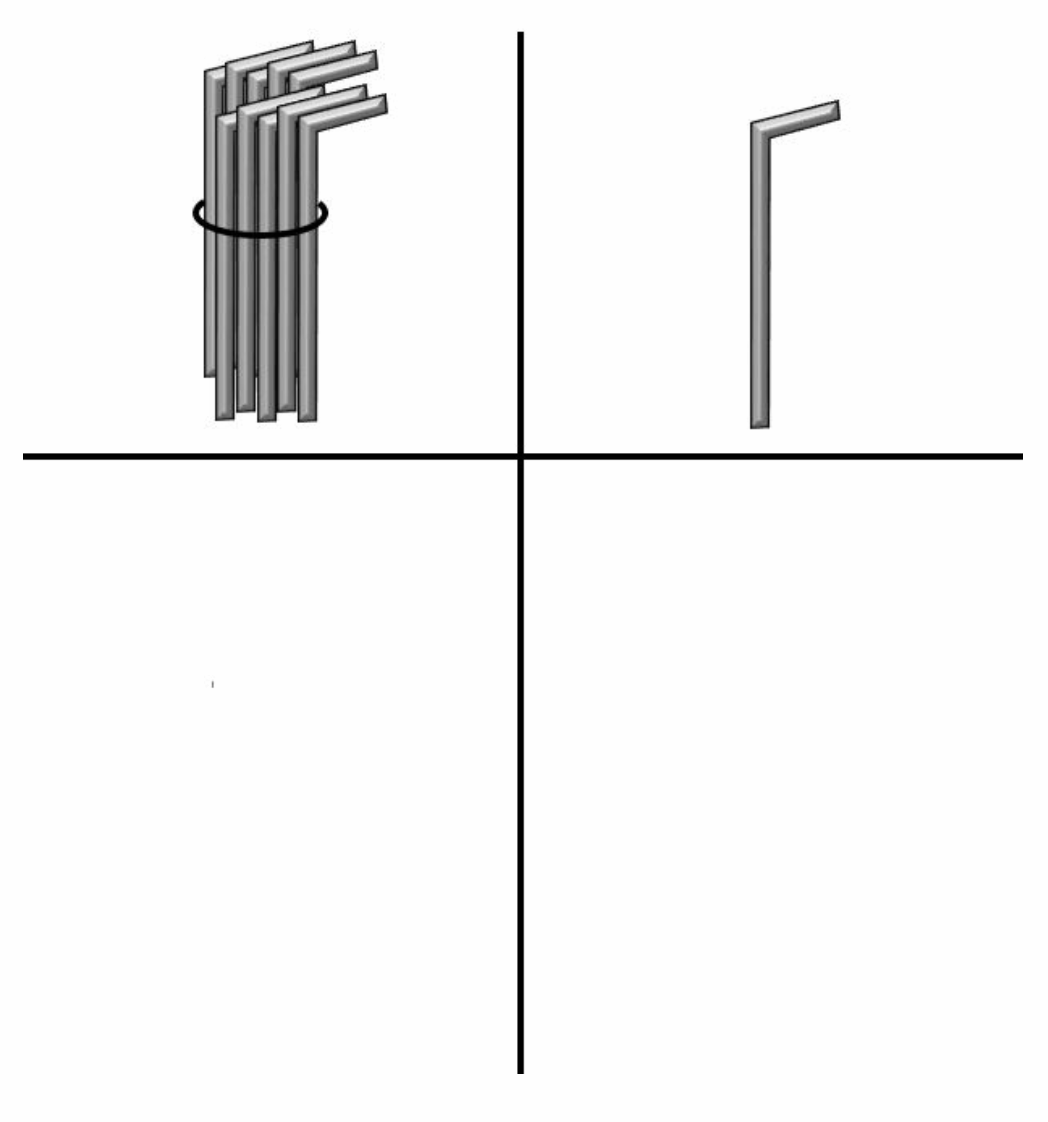 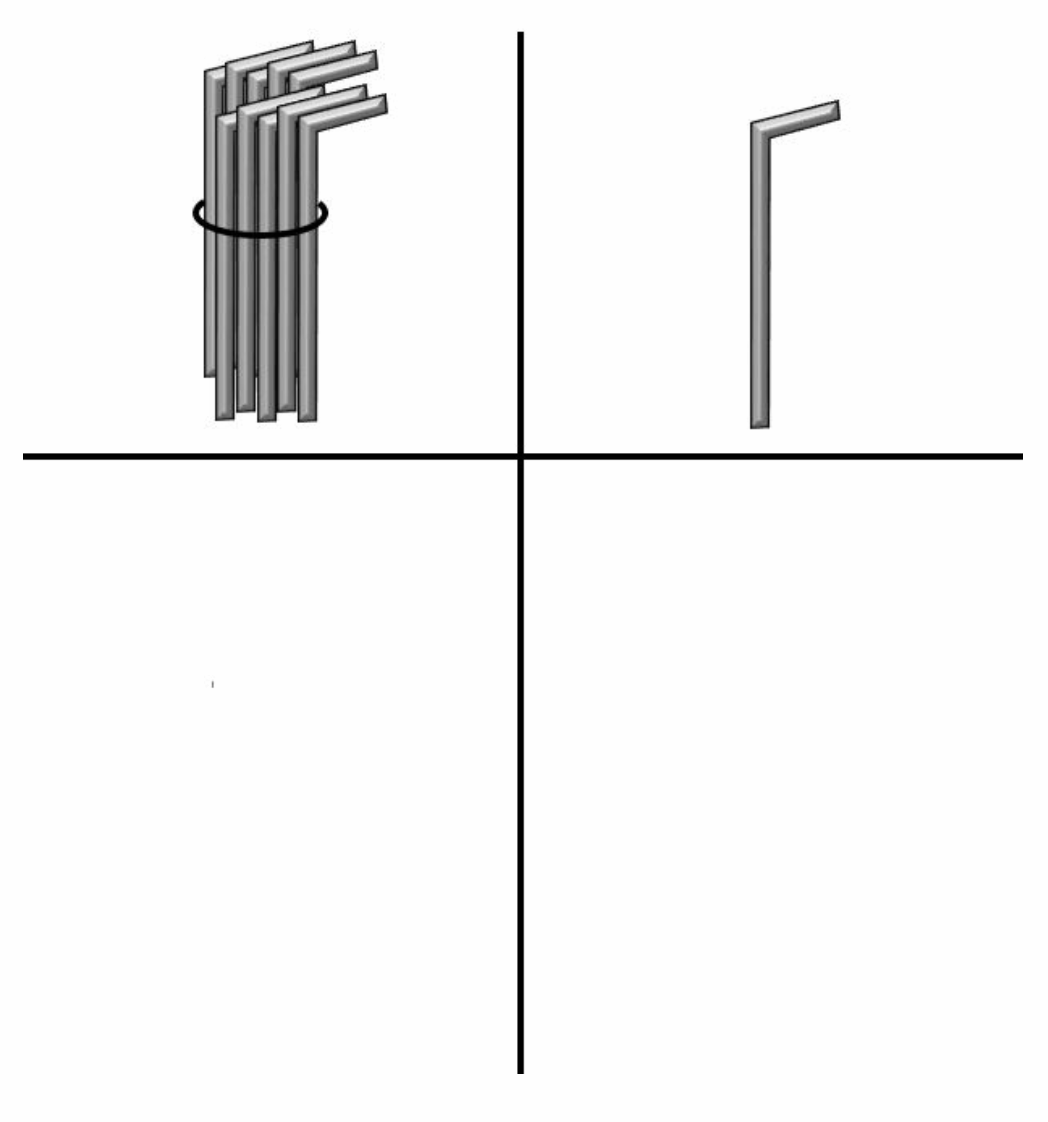 ‹#›